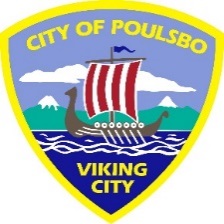 City of Poulsbo
COUNTYWIDE
GRANT APPLICATION 
March 19, 2020
Noll Corridor North Segment(Langaunet)
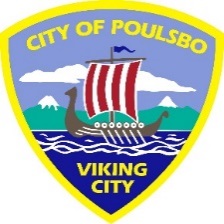 NOLL CORRIDOR IMPROVEMENTS
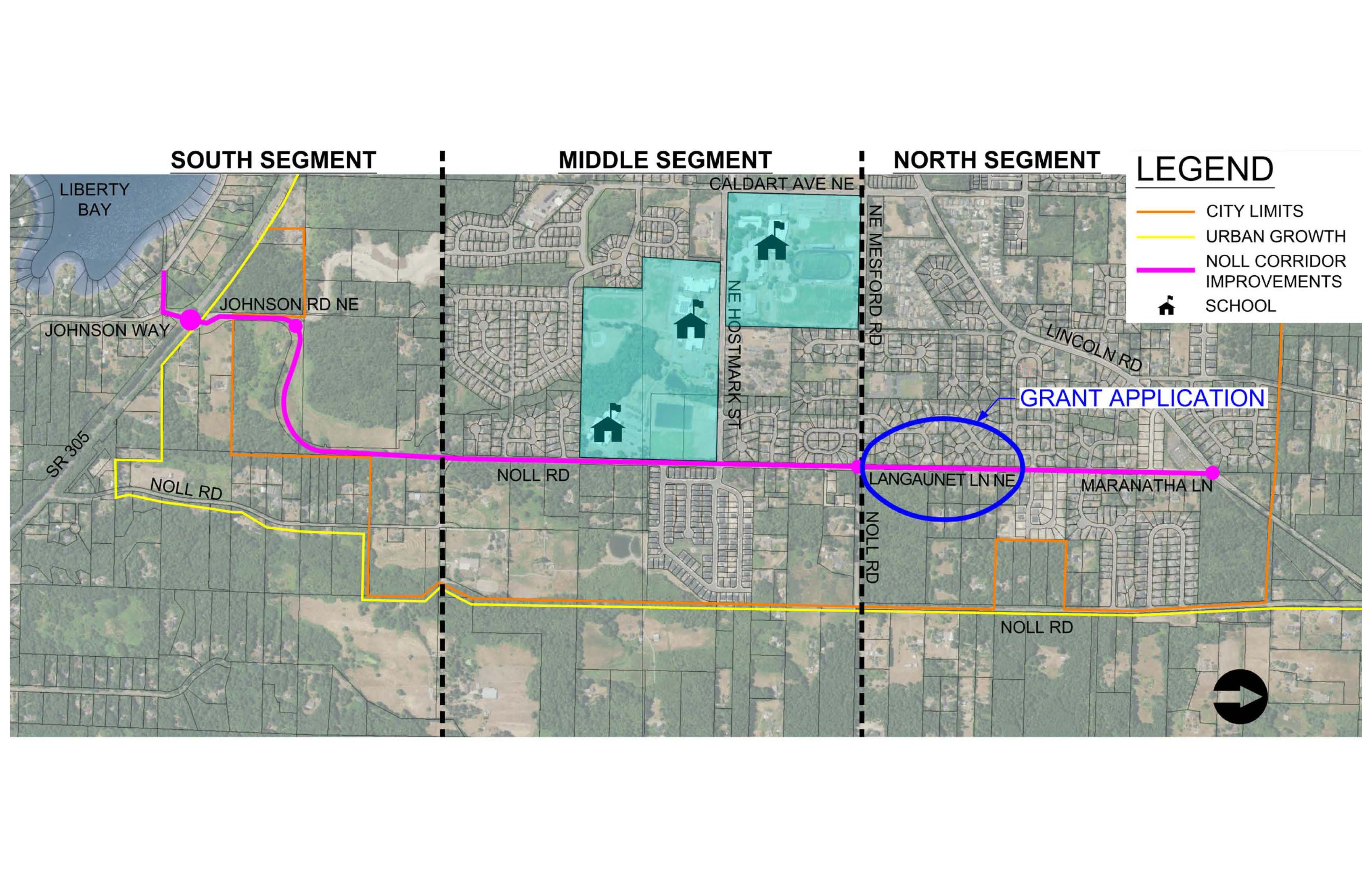 GRANT APPLICATION
LANGAUNET PHASE
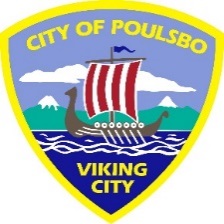 ROADWAY IMPROVEMENTS
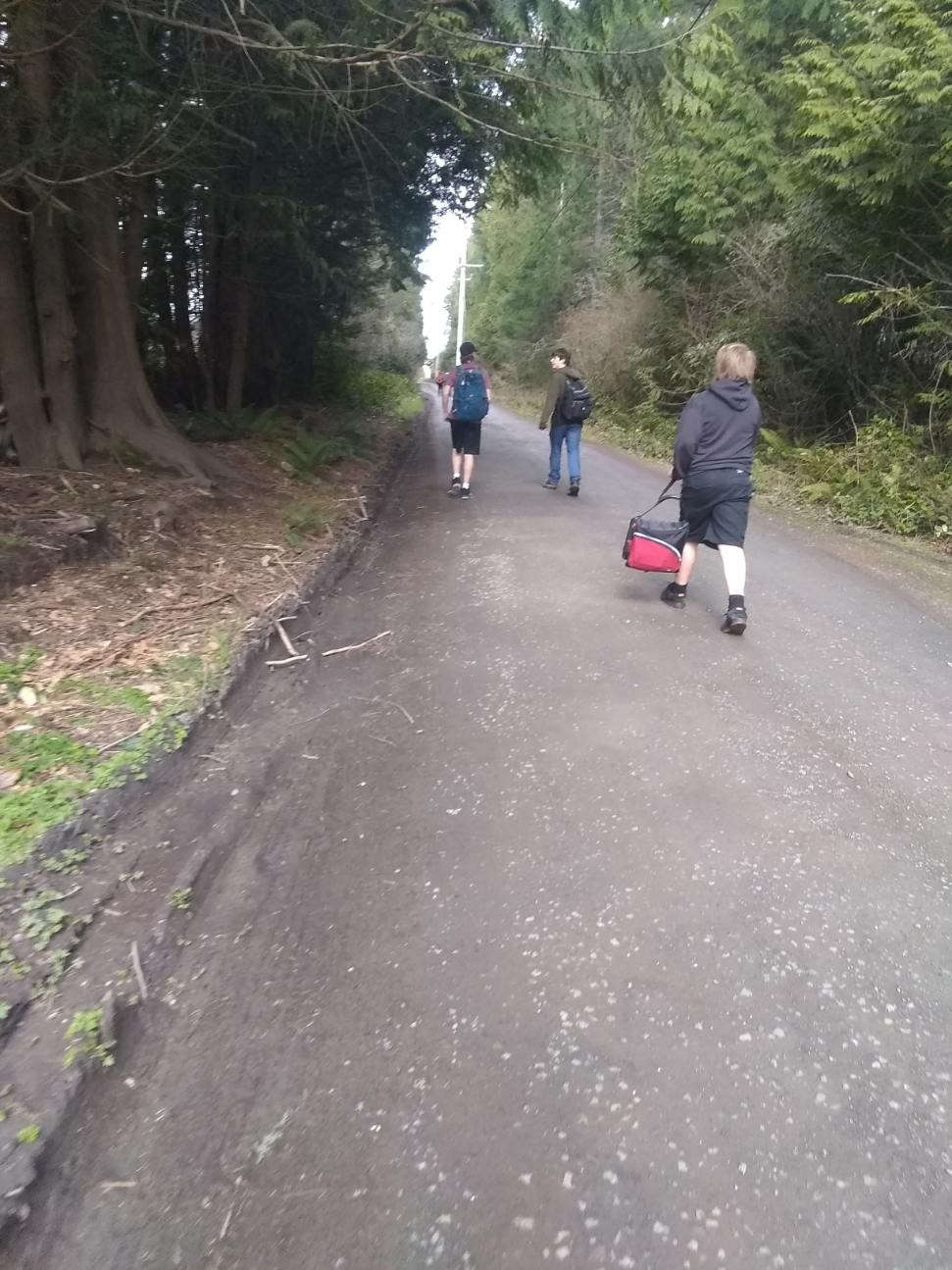 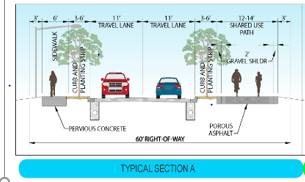 Before Project
EXISTING ROADWAY
PROPOSED SECTION
So
[Speaker Notes: The plans general strategies reflect a variety of needs.  City has evaluated many of these needs over the past 5-10 years, but has not integrated the evaluations into a cohesive picture that involves the community and elected officials, and programs specific projects that address the needs.   That is what this project will do.]
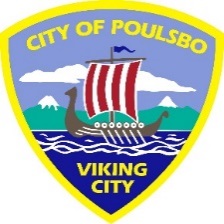 LANGAUNET PHASE – BENEFITS
Safe Route to Schools
 Pedestrian connection to three neighborhood schools.

Regionally significant alternate route to SR305
 Poulsbo, Bainbridge, SR305, Kingston
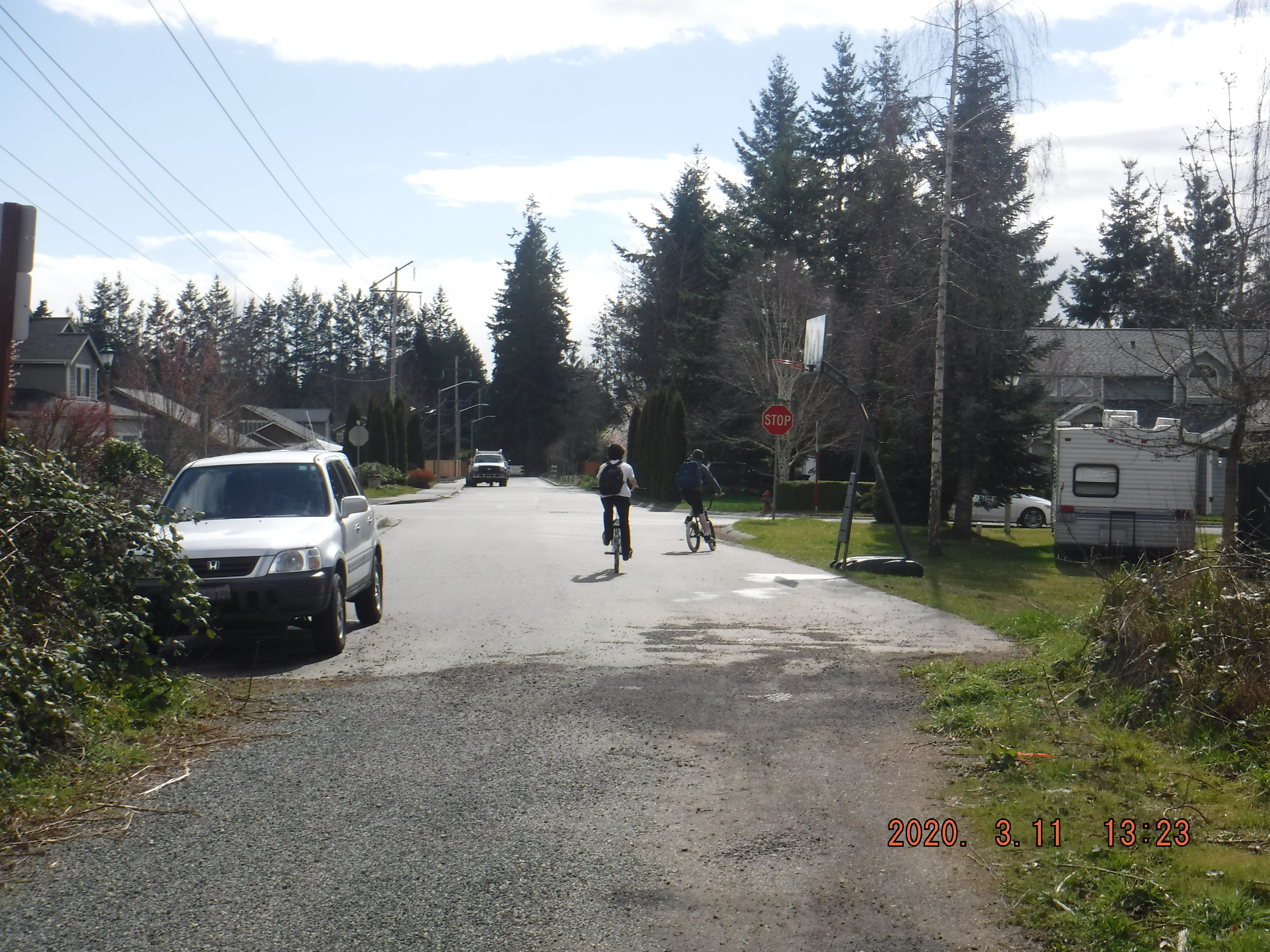 Intersection of Mesford, Noll and Langaunet
[Speaker Notes: The plans general strategies reflect a variety of needs.  City has evaluated many of these needs over the past 5-10 years, but has not integrated the evaluations into a cohesive picture that involves the community and elected officials, and programs specific projects that address the needs.   That is what this project will do.]
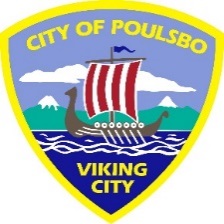 LANGAUNET PHASE – FUNDING
1,800 LF Roadway Improvements

Construction Cost - $2.7M
	Grant 			$ 2.35M 
	City 			$  350K  (Traffic Impact Fees)

2024 Construction


Additional Grant Applications will include 
TIB and Safe Route to Schools
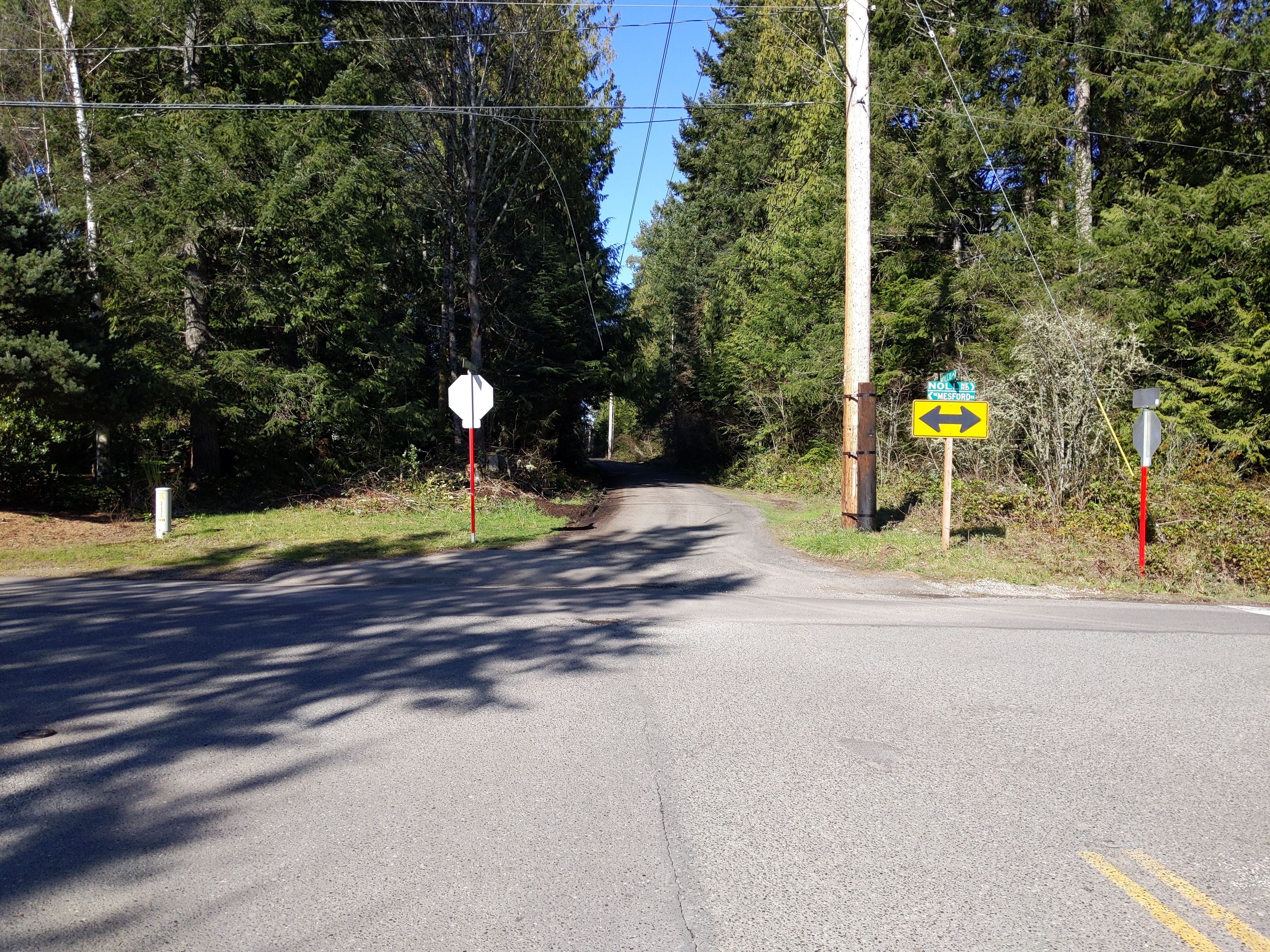 Intersection of Mesford, Noll and Langaunet
[Speaker Notes: The plans general strategies reflect a variety of needs.  City has evaluated many of these needs over the past 5-10 years, but has not integrated the evaluations into a cohesive picture that involves the community and elected officials, and programs specific projects that address the needs.   That is what this project will do.]
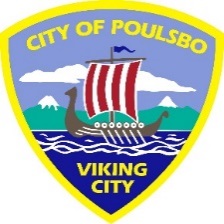 QUESTIONS
THANK YOU!